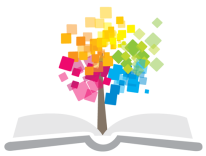 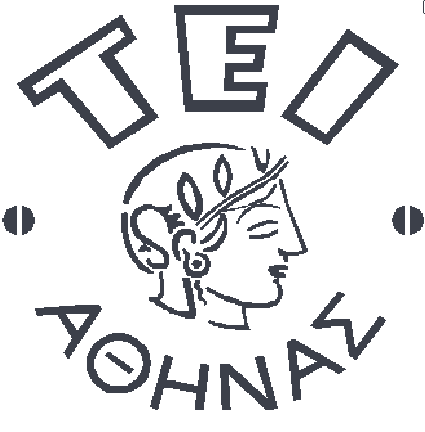 Ανοικτά Ακαδημαϊκά Μαθήματα στο ΤΕΙ Αθήνας
Ενζυμική Αποτρίχωση (Θ)
Ενότητα 4: Απαραίτητες προϋποθέσεις για τη μόνιμη αποτρίχωση
Δρ. Ευαγγελία Πρωτόπαπα, Καθηγήτρια Φαρμακοποιός - Αισθητικός
Τμήμα Αισθητικής και Κοσμητολογίας
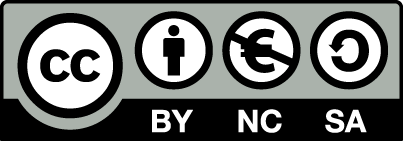 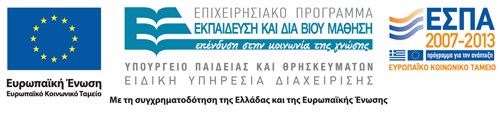 Λήψη ιστορικού καιεξέταση του ατόμου
Πριν ξεκινήσει η αγωγή της μόνιμης αποτρίχωσης, ο αισθητικός θα πρέπει να ενημερωθεί για την γενική κατάσταση της υγείας και το ειδικό πρόβλημα της υπερτρίχωσης. Αυτό γίνεται με τη λήψη του ιστορικού και την εξέταση του ατόμου.
1
Ιστορικό 1/2
Είναι απαραίτητη προϋπόθεση για την αντιμετώπιση ασθενούς με δασυτριχισμό. 
Ο αισθητικός θα πρέπει να ενημερωθεί για την γενική κατάσταση της υγείας και το ειδικό πρόβλημα της υπερτρίχωσης. 
Πολλές φορές και μόνο από το ιστορικό είναι δυνατή η διαπίστωση της αιτίας του δασυτριχισμού (εμμηνόπαυση, χρήση φαρμάκων, anorexia nervosa κ.λπ.).
2
Ιστορικό 2/2
Το ιστορικό αφορά:
Την ηλικία και το επάγγελμα του ατόμου. 
Το πότε εμφανίστηκε η υπερτρίχωση και εάν συνυπήρχε πρόβλημα ακμής. 
Την οικογενειακή κατάσταση του ατόμου ως προς την ύπαρξη κληρονομικότητας ή όχι.
Πληροφορίες για ορμονικές διαταραχές και εάν υπάρχουν ενδοκρινολογικές, δερματολογικές, ψυχολογικές ή άλλες παθήσεις.
Πληροφορίες για το εάν έχει γίνει προηγουμένως συμπτωματική θεραπεία της υπερτρίχωσης ή θεραπεία με φαρμακευτική αγωγή από τον θεράποντα ιατρό. Εάν είχε αποτέλεσμα ή όχι.
Πληροφορίες για το εάν το άτομο αφαιρούσε την τριχοφυΐα με λαβίδες, κρέμες ή χαλάουα και για πόσο χρονικό διάστημα.
3
Εξέταση 1/2
Εξετάζουμε το άτομο με κατάλληλο φωτισμό για να δούμε το είδος του τριχώματος, εάν είναι τελογενές ή χνοώδες, πόσο σκληρό είναι το τελογενές τρίχωμα, το είδος των τριχών, και σε ποια σημεία του σώματος ή του προσώπου υπάρχει τριχοφυΐα.
Πριν ξεκινήσει η συμπτωματική θεραπεία της υπερτρίχωσης ή δασυτριχισμού θα πρέπει το άτομο να επισκεφθεί ενδοκρινολόγο ιατρό για να διαπιστωθεί εάν υπάρχει ορμονικό πρόβλημα ή όχι και εάν ναι, τι είδους και σε τι βαθμό.
4
Εξέταση 2/2
Θα πρέπει επίσης να γίνει μία δοκιμή μόνιμης αποτρίχωσης ώστε το άτομο να αποβάλει το αίσθημα άγχους ή φόβου. Επιπλέον στην περίπτωση ενζυμικής αποτρίχωσης θα πρέπει να γίνει Patch-test για τυχόν πρόβλημα αλλεργίας.
Μετά από κάθε θεραπεία καταγράφονται τα αποτελέσματα της θεραπείας. Πληροφορίες σημαντικές για την ενημέρωση του ατομικού φακέλου είναι αν το επανεκφυόμενο τρίχωμα είναι λιγότερο, αν οι τελογενείς τρίχες είναι λεπτότερες, πιο εύθρυπτες και διαφορετικού χρώματος.
5
Ερωτηματολόγιο – Ιστορικό 1/4
Ονοματεπώνυμο: 	___________________________________
Έτος γέννησης: ______________________________________
Παραπέμφθηκε από: _________________________________
Ατομικό ιστορικό (επεμβάσεις, θεραπείες, αλλεργίες): ______ __________________________________________________
Λήψη φαρμάκων: ____________________________________ 
Μαιευτικό ιστορικό (τοκετοί, κυήσεις, αποβολές, επιπλοκές):  ___________________________________________________
Μεταβολές βάρους: __________________________________
6
Ερωτηματολόγιο – Ιστορικό 2/4
Γενική υγεία: ________________________________________
Κύριο σύμπτωμα κατά την 1η εξέταση: ___________________
Δέρμα (ακμή, ραβδώσεις, δερματικές βλάβες): ____________
Έμμηνος ρύση (έναρξη, διάρκεια, αιμορραγίες): ___________
Εμμηνόπαυση (ηλικά, τύπος): __________________________
Μετεμμηνοπαυσιακές αιμορραγίες (κηλίδες με αίμα):_______
Κεφαλαγίες: ________________________________________
Γαλακτόρροια: ______________________________________
Κλινική αντικειμενική εξέταση: _________________________
7
Ερωτηματολόγιο – Ιστορικό 3/4
Ύψος: ______________________________________________
Βάρος: _____________________________________________
Δέρμα, γενική κατανομή λίπους, κεφάλι, μάτια, μύτη, αυτιά, ανάπτυξη μαστών, ανάπτυξη μυϊκού συστήματος, τόνος φωνής, ανάπτυξη λάρυγγα, ανάπτυξη κλειτορίδας: _________ ___________________________________________________
Οικογενειακό ιστορικό (κληρονομικότητα, δασυτριχισμός μελών): ____________________________________________
Φαινότυπος: ________________________________________
Τύπος – Βαθμός εμφάνισης υπερτρίχωσης – δασυτριχισμού: _ ___________________________________________________
8
Ερωτηματολόγιο – Ιστορικό 4/4
Κατανομή τριχοφυΐας: ________________________________
Σύσταση ελέγχου: ____________________________________
Διάγνωση: __________________________________________
Θεραπεία: __________________________________________
Έλεγχος της θεραπείας: _______________________________
Φωτογραφική απεικόνιση (πριν, κατά τη διάρκεια και μετά με σκοπό την απεικόνιση της πορείας αποκατάστασης του προβλήματος): ______________________________________
9
Αντενδείξεις αποτρίχωσης 1/6
Σακχαρώδης διαβήτης
Η αποτρίχωση αντενδεικνύεται σε άτομα που πάσχουν από σακχαρώδη διαβήτη, εκτός εάν υπάρξει σύμφωνη γνώμη του ιατρού.
Το δέρμα του διαβητικού έχει μικρή αναγεννητική ικανότητα και αυτοϊάται δύσκολα.
Λόγω της μεγάλης ευαισθησίας του δέρματος υπάρχει κίνδυνος μικροβιακής μόλυνσης.
Η ένταση του ρεύματος θα πρέπει να είναι χαμηλή και να χρησιμοποιηθεί μόνο θερμόλυση. Η ηλεκτρόλυση και το Blend μπορεί να δημιουργήσουν στους διαβητικούς πιο συχνά μελαγχρώσεις λόγω της παραγωγής του NaOH στους ιστούς.
10
Αντενδείξεις αποτρίχωσης 2/6
Καρδιακά νοσήματα
Σε περίπτωση καρδιακών νοσημάτων ή ύπαρξη βηματοδότη, η αποτρίχωση γίνεται μόνο με τη σύμφωνη γνώμη του ιατρού.
Άσθμα
Το άσθμα εμφανίζεται όταν το άτομο βρίσκεται σε στρες, άγχος και στενοχώρια. Δεδομένου ότι η αποτρίχωση δημιουργεί άγχος λόγω του πόνου που προκαλεί, καλό είναι να αποφεύγεται η αποτρίχωση σε ασθματικά άτομα.
11
Αντενδείξεις αποτρίχωσης 3/6
Ακμή
Η ακμή είναι σημαντική αντένδειξη για την αποτρίχωση. Είναι απαραίτητη η προηγούμενη θεραπεία της ακμής από δερματολόγο πριν αρχίσει η διαδικασία της αποτρίχωσης. Ο κίνδυνος ουλών και μελαγχρώσεων μετά την αποτρίχωση είναι σημαντικός λόγω της ευαισθησίας του δέρματος. Επίσης υπάρχει στην περίπτωση αυτή και το πρόβλημα της μετάδοσης των μικροβίων και κυρίως στρεπτόκοκκου ή σταφυλόκοκκου κατά τη διάρκεια της αποτρίχωσης. Για το λόγο αυτό πρέπει να ακολουθηθούν πιστά οι συμβουλές του δερματολόγου ιατρού, πριν αρχίσει η αποτρίχωση.
12
Αντενδείξεις αποτρίχωσης 4/6
Δερματοπάθειες
Οποιαδήποτε ένδειξη δερματοπάθειας, θεωρείται αντένδειξη για ηλεκτρική αποτρίχωση. 
Επίσης απαγορεύεται στις καταστάσεις που αναφέρονται παρακάτω:
Όταν το άτομο πάσχει από αιμοφιλία.
Σε εμπύρετες καταστάσεις.
Σε υπερτασικά άτομα.
Σε νευροπαθείς (κατόπιν συμβουλής γιατρού).
Σε επιληψία.
13
Αντενδείξεις αποτρίχωσης 5/6
Απαγορεύεται σε διάφορα μέρη, όπως τριχοφόροι σπίλοι, που όχι μόνο δεν πρέπει να τους αγγίζει ο αισθητικός αλλά πρέπει να συμβουλεύει το άτομο όταν έχει το πρόβλημα να μην αφαιρεί την τριχοφυΐα που βρίσκεται επάνω στον σπίλο.
Πρέπει να αποφεύγεται επίσης:
Γύρω από τον ακουστικό πόρο.
Στην περιοχή του τρίδυμου νεύρου.
Στην μασχάλη.
Στον ομφαλό.
Επάνω στην θηλέα άλω.
14
Αντενδείξεις αποτρίχωσης 6/6
Τέλος, πρέπει να σημειωθεί ότι υπάρχουν ορισμένες περίοδοι της ζωής της γυναίκας που δεν απαγορεύεται η ηλεκτρική αποτρίχωση, αλλά πρέπει να αποφεύγεται για ορισμένους λόγους. Οι περίοδοι αυτές είναι οι εξής:
Εφηβεία
Εγκυμοσύνη
Έμμηνος ρύση
15
Πόνος 1/3
Ένα από τα προβλήματα της μόνιμης αποτρίχωσης είναι ο πόνος. Ο όρος «πόνος» δηλώνει μια αίσθηση αρκετά έντονη. Η ένταση του «πόνου» είναι σχετική με την κατάληξη των νεύρων στο δέρμα.
Ο «πόνος» μπορεί να είναι αμβλύς, εξαπλωμένος και να διαρκεί αρκετά μεγάλο χρονικό διάστημα, ή μπορεί να είναι οξύς, ακανθώδης, ο οποίος είναι περιορισμένος και στιγμιαίος.
16
Πόνος 2/3
Υπάρχουν δύο μέθοδοι, στις οποίες:
Ο χρόνος που θα πρέπει να δοθεί το ρεύμα να είναι διακοπτόμενος. Ο πόνος είναι οξύς αλλά στιγμιαίος και το άτομο δεν προλαβαίνει να συνειδητοποιήσει την έντασή του χωρίς να ξέρει πόσο θα διαρκέσει.
Ο χρόνος που θα πρέπει να δοθεί το ρεύμα να είναι συνεχόμενος. Ο πόνος είναι αμβλύς εξαπλωμένος και διαρκεί αρκετό διάστημα.
17
Πόνος 3/3
Ο αισθητικός μπορεί να κινείται γρήγορα από θύλακο σε θύλακο, ούτως ώστε το άτομο να αισθάνεται τον πόνο μετά την απομάκρυνση της βελόνας.
Η εμπιστοσύνη στις ικανότητες και στις γνώσεις του αισθητικού, η βοήθεια που μπορεί να προσφέρει για την επίλυση του προβλήματος της υπερτρίχωσης διώχνει το φόβο για τον πόνο.
Εάν παρόλα αυτά το άτομο είναι υπερευαίσθητο και δεν ανέχεται τη θεραπεία είναι καλύτερα να διακοπεί η συνεδρία και να συνεχισθεί την επόμενο φορά με καλύτερες ψυχολογικές συνθήκες.
18
Τέλος Ενότητας
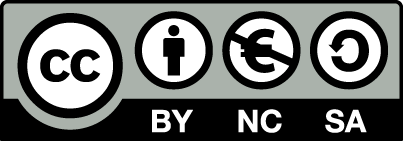 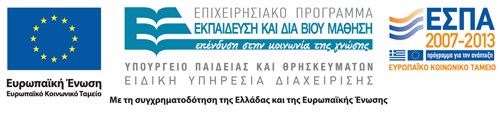 Σημειώματα
Σημείωμα Αναφοράς
Copyright Τεχνολογικό Εκπαιδευτικό Ίδρυμα Αθήνας, Ευαγγελία Πρωτόπαπα 2014. Ευαγγελία Πρωτόπαπα. «Ενζυμική Αποτρίχωση (Θ). Ενότητα 4: Απαραίτητες προϋποθέσεις για τη μόνιμη αποτρίχωση». Έκδοση: 1.0. Αθήνα 2014. Διαθέσιμο από τη δικτυακή διεύθυνση: ocp.teiath.gr.
Σημείωμα Αδειοδότησης
Το παρόν υλικό διατίθεται με τους όρους της άδειας χρήσης Creative Commons Αναφορά, Μη Εμπορική Χρήση Παρόμοια Διανομή 4.0 [1] ή μεταγενέστερη, Διεθνής Έκδοση.   Εξαιρούνται τα αυτοτελή έργα τρίτων π.χ. φωτογραφίες, διαγράμματα κ.λ.π., τα οποία εμπεριέχονται σε αυτό. Οι όροι χρήσης των έργων τρίτων επεξηγούνται στη διαφάνεια  «Επεξήγηση όρων χρήσης έργων τρίτων». 
Τα έργα για τα οποία έχει ζητηθεί και δοθεί άδεια  αναφέρονται στο «Σημείωμα  Χρήσης Έργων Τρίτων».
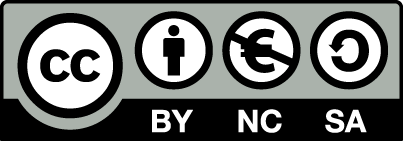 [1] http://creativecommons.org/licenses/by-nc-sa/4.0/ 
Ως Μη Εμπορική ορίζεται η χρήση:
που δεν περιλαμβάνει άμεσο ή έμμεσο οικονομικό όφελος από την χρήση του έργου, για το διανομέα του έργου και αδειοδόχο
που δεν περιλαμβάνει οικονομική συναλλαγή ως προϋπόθεση για τη χρήση ή πρόσβαση στο έργο
που δεν προσπορίζει στο διανομέα του έργου και αδειοδόχο έμμεσο οικονομικό όφελος (π.χ. διαφημίσεις) από την προβολή του έργου σε διαδικτυακό τόπο
Ο δικαιούχος μπορεί να παρέχει στον αδειοδόχο ξεχωριστή άδεια να χρησιμοποιεί το έργο για εμπορική χρήση, εφόσον αυτό του ζητηθεί.
Επεξήγηση όρων χρήσης έργων τρίτων
Δεν επιτρέπεται η επαναχρησιμοποίηση του έργου, παρά μόνο εάν ζητηθεί εκ νέου άδεια από το δημιουργό.
©
διαθέσιμο με άδεια CC-BY
Επιτρέπεται η επαναχρησιμοποίηση του έργου και η δημιουργία παραγώγων αυτού με απλή αναφορά του δημιουργού.
διαθέσιμο με άδεια CC-BY-SA
Επιτρέπεται η επαναχρησιμοποίηση του έργου με αναφορά του δημιουργού, και διάθεση του έργου ή του παράγωγου αυτού με την ίδια άδεια.
διαθέσιμο με άδεια CC-BY-ND
Επιτρέπεται η επαναχρησιμοποίηση του έργου με αναφορά του δημιουργού. 
Δεν επιτρέπεται η δημιουργία παραγώγων του έργου.
διαθέσιμο με άδεια CC-BY-NC
Επιτρέπεται η επαναχρησιμοποίηση του έργου με αναφορά του δημιουργού. 
Δεν επιτρέπεται η εμπορική χρήση του έργου.
Επιτρέπεται η επαναχρησιμοποίηση του έργου με αναφορά του δημιουργού.
και διάθεση του έργου ή του παράγωγου αυτού με την ίδια άδεια
Δεν επιτρέπεται η εμπορική χρήση του έργου.
διαθέσιμο με άδεια CC-BY-NC-SA
διαθέσιμο με άδεια CC-BY-NC-ND
Επιτρέπεται η επαναχρησιμοποίηση του έργου με αναφορά του δημιουργού.
Δεν επιτρέπεται η εμπορική χρήση του έργου και η δημιουργία παραγώγων του.
διαθέσιμο με άδεια 
CC0 Public Domain
Επιτρέπεται η επαναχρησιμοποίηση του έργου, η δημιουργία παραγώγων αυτού και η εμπορική του χρήση, χωρίς αναφορά του δημιουργού.
Επιτρέπεται η επαναχρησιμοποίηση του έργου, η δημιουργία παραγώγων αυτού και η εμπορική του χρήση, χωρίς αναφορά του δημιουργού.
διαθέσιμο ως κοινό κτήμα
χωρίς σήμανση
Συνήθως δεν επιτρέπεται η επαναχρησιμοποίηση του έργου.
Διατήρηση Σημειωμάτων
Οποιαδήποτε αναπαραγωγή ή διασκευή του υλικού θα πρέπει να συμπεριλαμβάνει:
το Σημείωμα Αναφοράς
το Σημείωμα Αδειοδότησης
τη δήλωση Διατήρησης Σημειωμάτων
το Σημείωμα Χρήσης Έργων Τρίτων (εφόσον υπάρχει)
μαζί με τους συνοδευόμενους υπερσυνδέσμους.
Σημείωμα Χρήσης Έργων Τρίτων
Το Έργο αυτό κάνει χρήση των ακόλουθων έργων:
Πρωτόπαπα Ε. Ευαγγελία, “Φυσιοπαθολογία και θεραπευτική διαταραχών της τριχοφυΐας”, Εκδόσεις Παπαζήση, Αθήνα 2004
Χρηματοδότηση
Το παρόν εκπαιδευτικό υλικό έχει αναπτυχθεί στo πλαίσιo του εκπαιδευτικού έργου του διδάσκοντα.
Το έργο «Ανοικτά Ακαδημαϊκά Μαθήματα στο ΤΕΙ Αθηνών» έχει χρηματοδοτήσει μόνο την αναδιαμόρφωση του εκπαιδευτικού υλικού. 
Το έργο υλοποιείται στο πλαίσιο του Επιχειρησιακού Προγράμματος «Εκπαίδευση και Δια Βίου Μάθηση» και συγχρηματοδοτείται από την Ευρωπαϊκή Ένωση (Ευρωπαϊκό Κοινωνικό Ταμείο) και από εθνικούς πόρους.
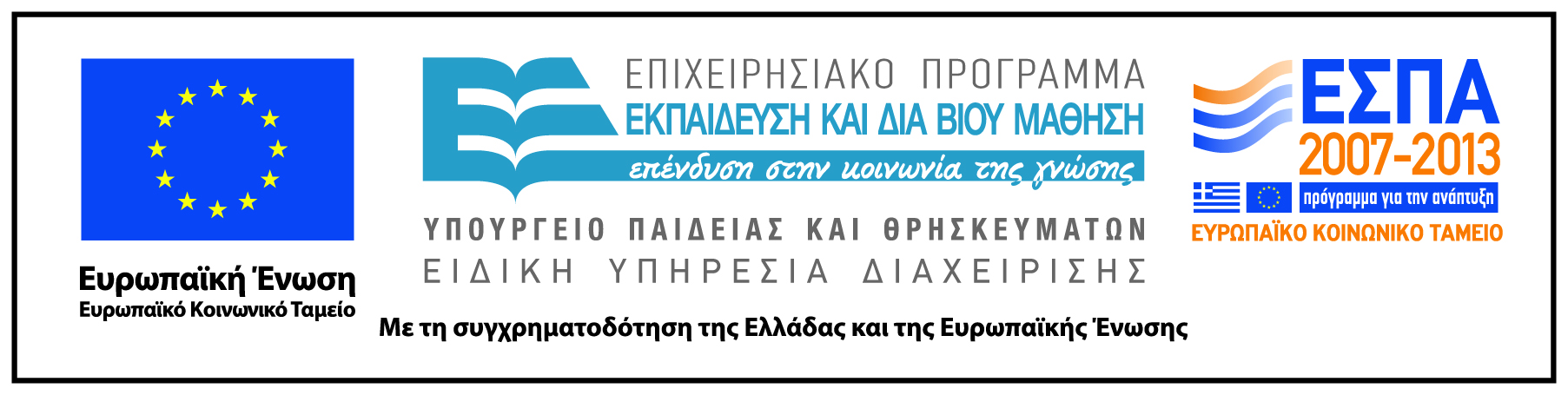